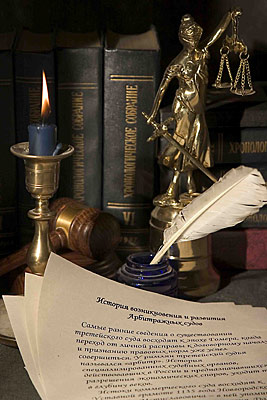 Система Арбитражных судов Российской Федерации
Работу выполнил:
Студент 3-го курса
Исломов Тимур
Пландоклада
Место арбитражных судов в судебной системе. 
Арбитражные суды республик, краев, областей, городов федерального значения, автономной области и автономных округов (арбитражные суды субъектов Российской Федерации).
Арбитражные апелляционные суды.
Арбитражные суды округов.
Судебная коллегия по экономическим спорам Верховного Суда РФ
Нормативные акты:
Вопрос 1
Место арбитражных судов в судебной системе РФ определяется тем, что
 все арбитражные суды являются федеральными;
  и  образуют самостоятельную  подсистему.
Особенности: 

1)законодательство не предусматривает создания арбитражных судов на районном уровне; 
2) в отличие от судов общей юрисдикции арбитражные суды могут осуществлять судебную власть на территории нескольких субъектов Федерации (например, на территории  г. Санкт-Петербурга и Ленинградской области действует один арбитражный суд), а на территории одного субъекта Федерации могут действовать несколько арбитражных судов (эта возможность, к сожалению, не реализована).
РОССИЙСКАЯ ФЕДЕРАЦИЯ

ФЕДЕРАЛЬНЫЙ ЗАКОНО создании Арбитражного суда Забайкальского края
Принят Государственной Думой21 января 2009 годаОдобрен Советом Федерации28 января 2009 года
Статья 1
1. В соответствии со статьей 18 Федерального конституционного закона от 21 июля 2007 года № 5-ФКЗ «Об образовании в составе Российской Федерации нового субъекта Российской Федерации в результате объединения Читинской области и Агинского Бурятского автономного округа» и статьей 17 Федерального конституционного закона от 31 декабря 1996 года№ 1-ФКЗ «О судебной системе Российской Федерации»:
1) создать Арбитражный суд Забайкальского края;2) установить, что юрисдикция Арбитражного суда Забайкальского края распространяется на территорию Забайкальского края в границах, существующих на день вступления в силу настоящего Федерального закона;3) упразднить Арбитражный суд Читинской области;4) передать вопросы осуществления правосудия, относящиеся к ведению упраздненного в соответствии с настоящим Федеральным законом Арбитражного суда Читинской области, в юрисдикцию Арбитражного суда Забайкальского края;
Место арбитражных судов в судебной системе РФ определяется тем, что
 все арбитражные суды являются федеральными;
  и  образуют самостоятельную  подсистему
Особенности: 

1)законодательство не предусматривает создания арбитражных судов на районном уровне; 
2) в отличие от судов общей юрисдикции арбитражные суды могут осуществлять судебную власть на территории нескольких субъектов Федерации (например, на территории  г. Санкт-Петербурга и Ленинградской области действует один арбитражный суд), а на территории одного субъекта Федерации могут действовать несколько арбитражных судов (эта возможность, к сожалению, не реализована).
АРБИТРАЖНЫЕ СУДЫ
Судебная коллегия по экономическим спорам 
Верховного Суда РФ
4 звено
АРБИТРАЖНЫЕ СУДЫ ОКРУГОВ
3 звено
АРБИТРАЖНЫЕ АПЕЛЛЯЦИОННЫЕ СУДЫ
2 звено
АРБИТРАЖНЫЕ СУДЫ СУБЪЕКТОВ РФ
1 звено
В настоящее время в России действует
82 арбитражных суда в субъектов РФ 
10 арбитражных судов округов 
20 апелляционных  арбитражных судов
В арбитражных судах всех уровней трудятся 3 451 судей.
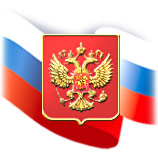 ФКЗ от 6 декабря 2011г. в системе арбитражных судов был создан первый специализированный суд – Суд по интеллектуальным правам. Он в пределах своей компетенции рассматривает дела по спорам связанным с защитой интеллектуальных прав, в качестве суда 1 и кассационной инстанций.
Арбитражные суды – это образованные в соответствии с федеральными конституционными законами федеральные органы судебной власти, образующие самостоятельную подсистему в рамках единой судебной системы РФ, и, осуществляющие правосудие в сфере предпринимательской и иной экономической деятельности, путем разрешения экономических споров и иных дел.
Вопрос 2
Вопрос 2
Вопрос 2
Структура суда
Арбитражный суд субъекта
президиум
Судебная коллегия
по рассмотрению споров,
 возникающих из гражданских и иных 
правоотношений
Судебная коллегия 
по рассмотрению споров, 
возникающих из административных
 правоотношений
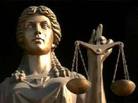 Вопрос 3
Арбитражные апелляционные суды:
составляют 2 звено системы арбитражных судов и являются вышестоящими по отношению к арбитражным судам субъектов и нижестоящими по отношению к арбитражным судам округов.

В состав суда входит председатель суда, его заместители, председатели составов и судьи. 

Требования к судьям такие же, как и к судьям областных и равных им судов.
Вопрос 3
Структура суда
Арбитражный апелляционный суд
президиум
Судебная коллегия
по рассмотрению споров,
 возникающих из гражданских и иных 
правоотношений
Судебная коллегия 
по рассмотрению споров, 
возникающих из административных
 правоотношений
Вопрос 4
Арбитражные суды округов
Являются 3 звеном арбитражных судов, вышестоящими по отношению к арбитражным апелляционным судам
Действуют в том же составе, что и арбитражные апелляционные суды.
Вопрос 4
Полномочия арбитражных судов округов:
- является судом первой инстанции по рассмотрению заявлений о присуждении компенсации за нарушение права на судопроизводство в разумный срок, по делам рассматриваемым арбитражными судами или на нарушение права на исполнение судебных актов в разумный срок;
- проверяют в кассационной инстанции законность вступивших в законную силу судебных актов арбитражных судов субъектов РФ и арбитражных апелляционных судов (это полномочия судебных коллегий);
- пересматривают дела по вновь открывшимся обстоятельствам.
Вопрос 5
Судебная коллегия по экономическим спорам Верховного Суда РФ

Формируется в составе заместителя Председателя Верховного Суда РФ – председателя судебной коллегии Верховного Суда РФ и судей.
- Рассматривает в качестве суда 1 инстанции дела:
По разрешению экономических споров между федеральными органами государственной власти и органами власти субъектов РФ;
- экономические споры между высшими органами государственной власти;
рассматривает дела в апелляционном и кассационном порядке;
 обобщает судебную практику
 осуществляет иные полномочия в соответствии с федеральным законом.
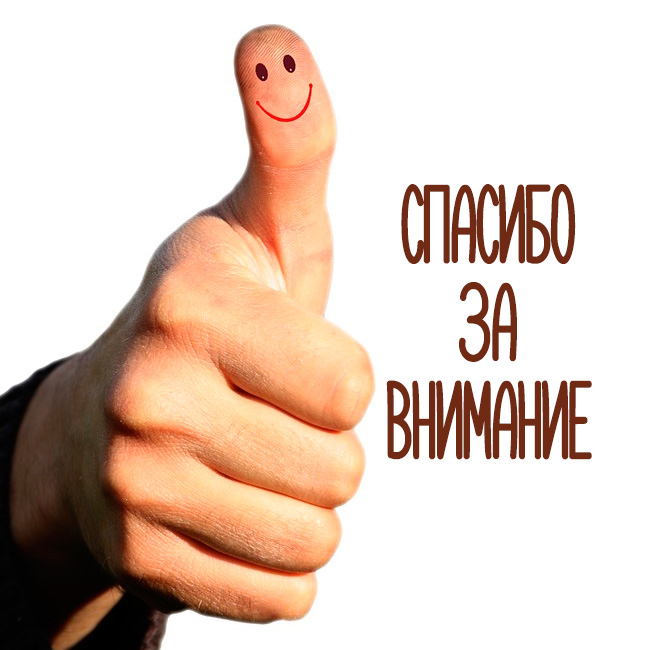 Спасибо за внимание